Today we are reading…..
A mouse in the house
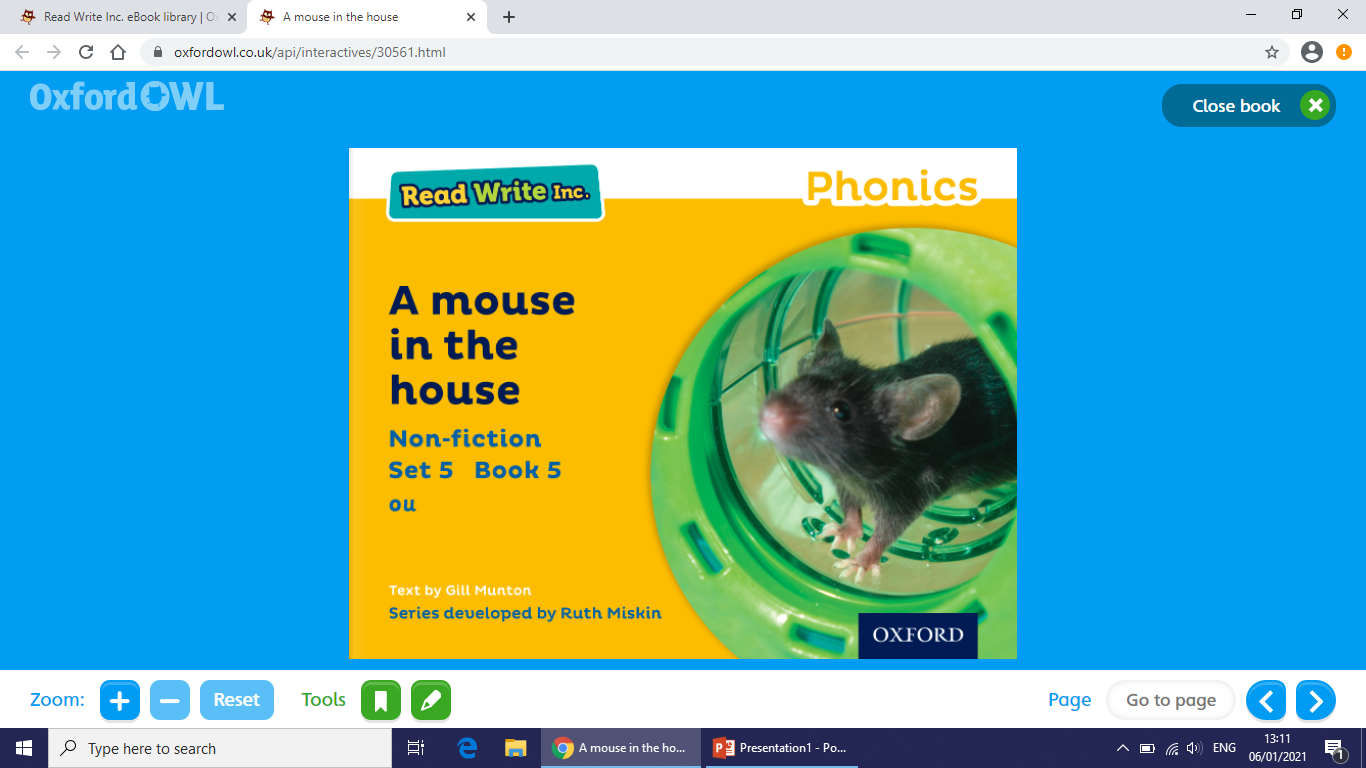 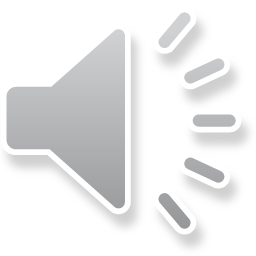 How to find the book:
Go to the Oxford Owl website.
Login using your username and password given to you for your account.
Press on eBooks at the top.
Click on Read Write Inc. eBook library. 
Choose…A mouse in the house. ( yellow book )
Click on the arrow to open the book, ready to read.
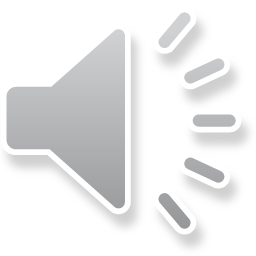 Story Green Words
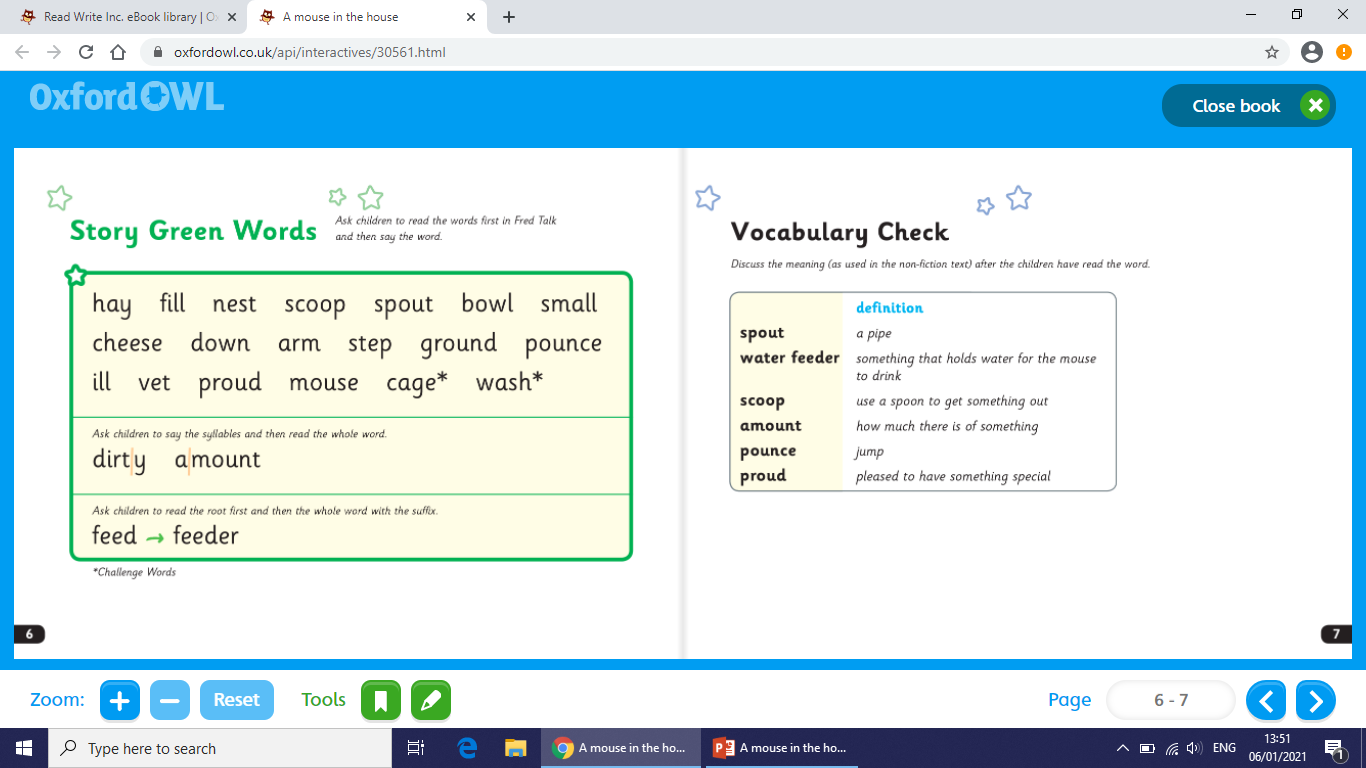 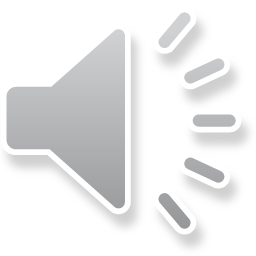 Red words
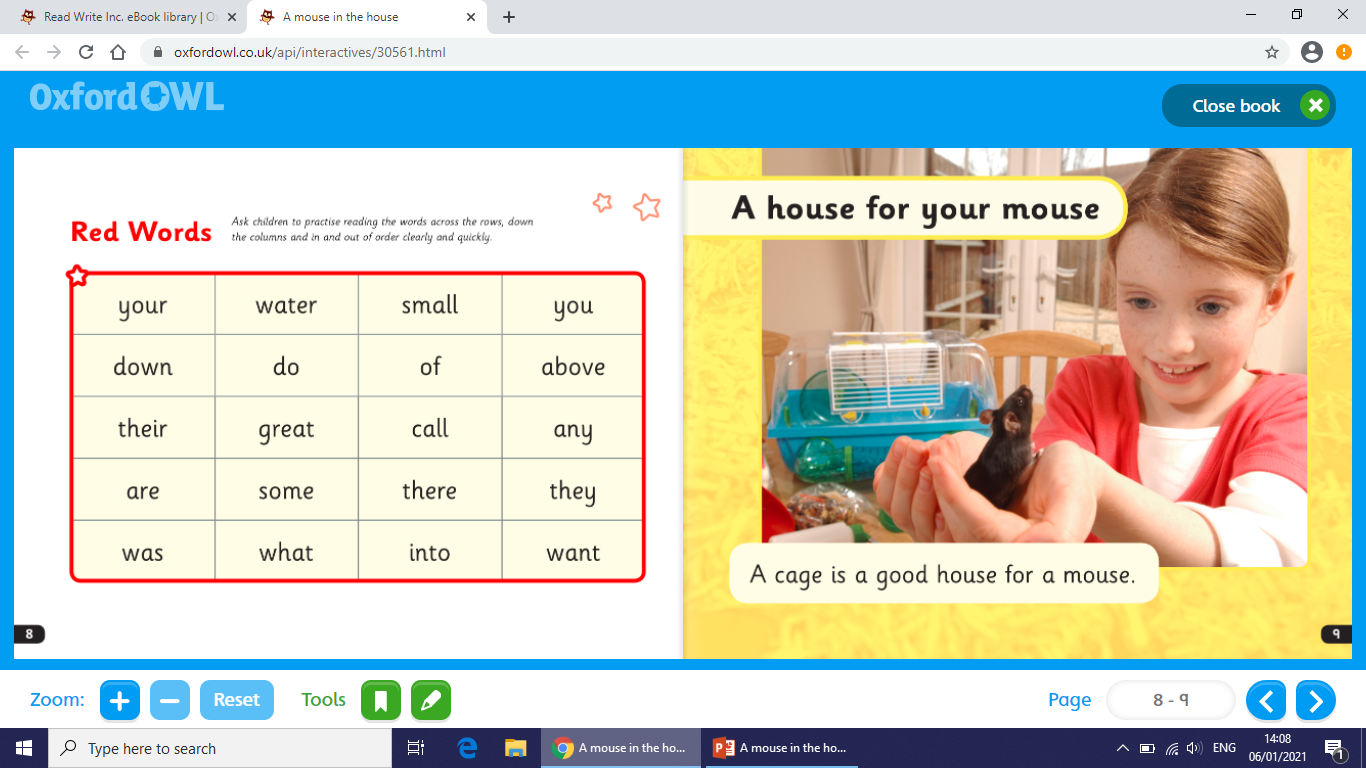 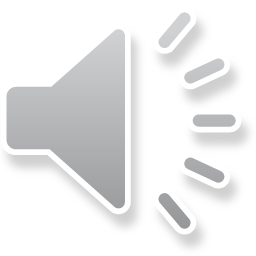 Have a think…..
Do you know the meaning of these words?
spout

water feeder

scoop

amount

pounce

proud
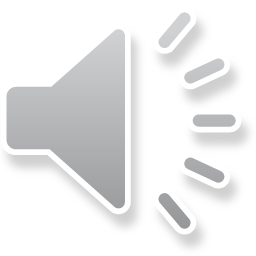 spout

water feeder

scoop

amount

pounce

proud
………… a pipe
……..something that holds water for the mouse to drink
……..use a spoon to get something out
……..how much there is of something
….. jump
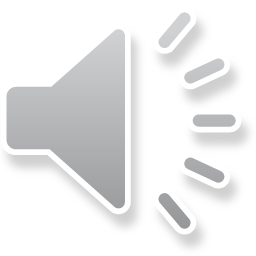 ……...pleased to have something special
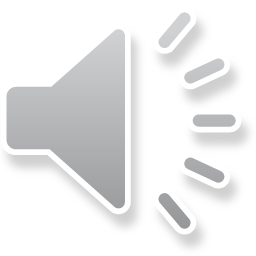 Page 9
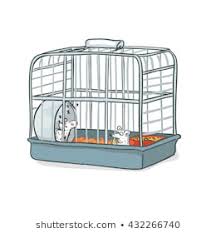 Question: Where does a mouse live?
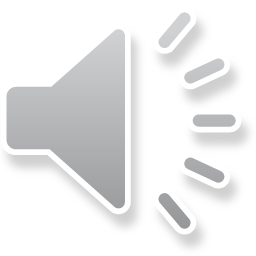 Page 10
Question: Where does a mouse sleep?
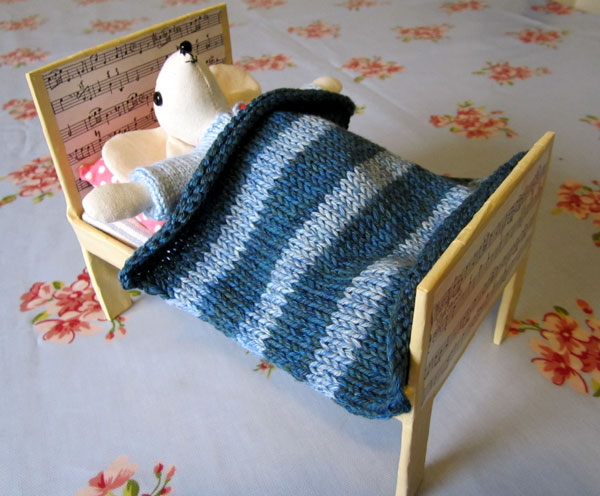 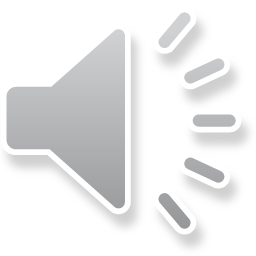 Page 11
Question: How often should you clean out the mouse’s house?
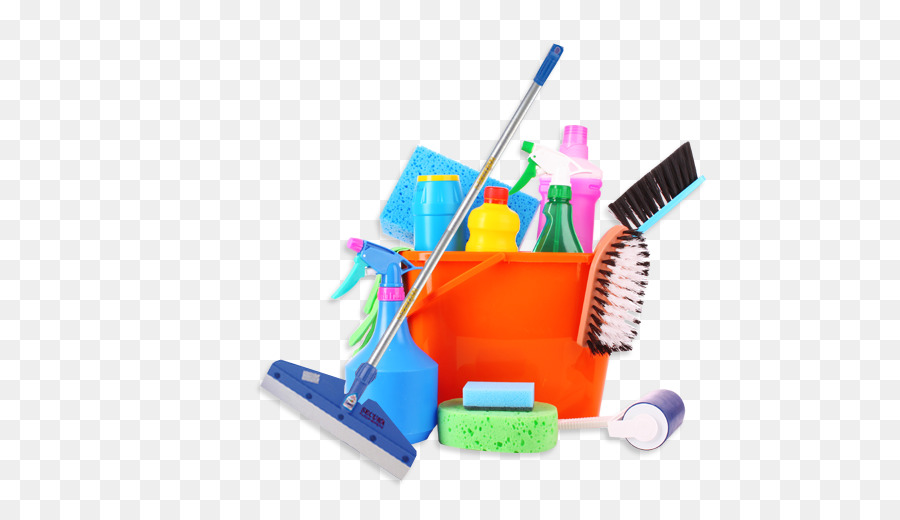 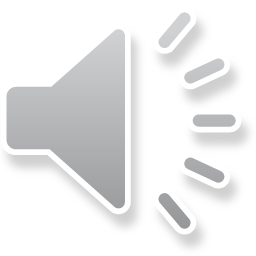 Page 13
Question: Where can you buy mouse food?
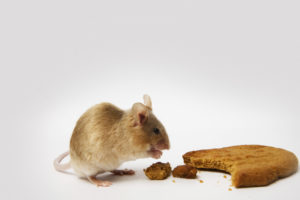 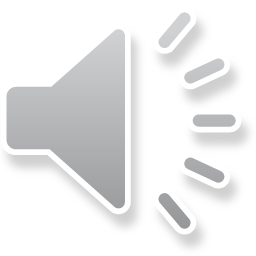 Page 13
Question: Where can you let mice run?
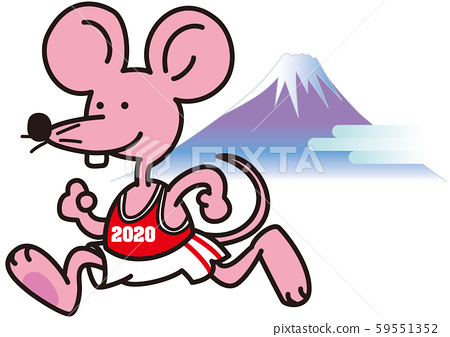 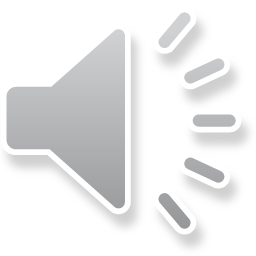 Page 15
Question: Think of three ways that a mouse might get hurt.
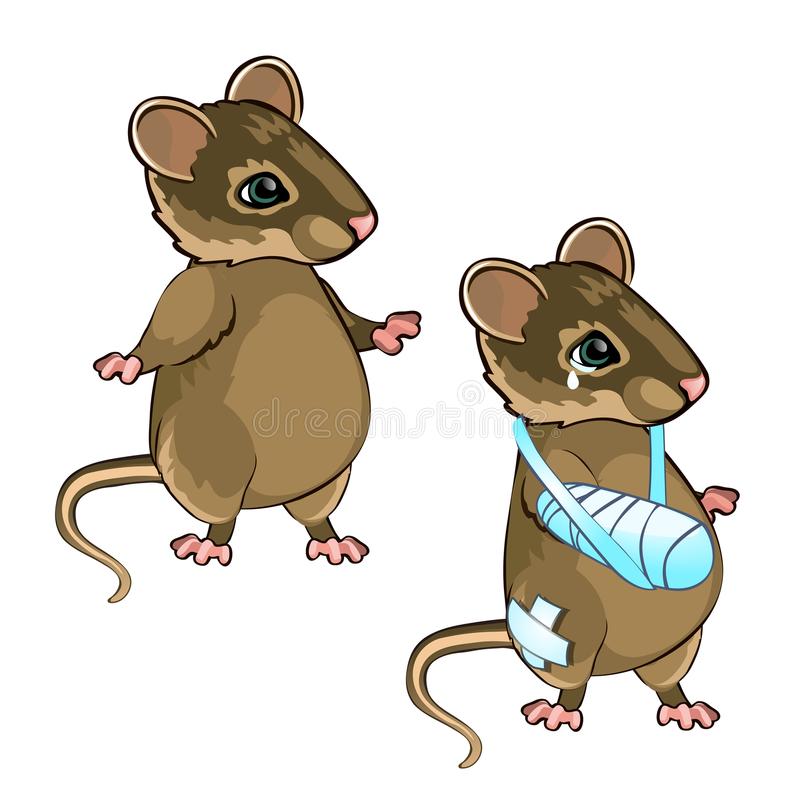 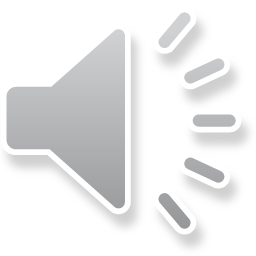 Well done!!
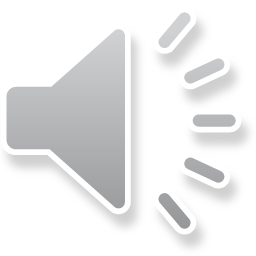